মাল্টিমিডিয়া ক্লাসে সবাইকে স্বাগতম
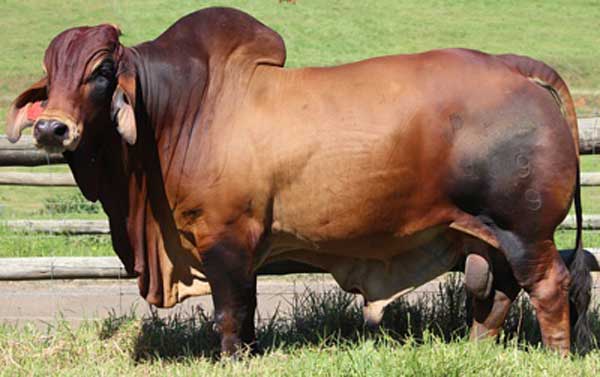 সবাই কেমন আছো?
পরিচিতি
পাঠ পরিচিতি
শিক্ষক পরিচিতি
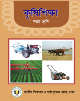 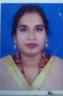 তাছলিমা সুলতানা
সহকারী শিক্ষক
মাদানি কমপ্লেক্স দাখিল মাদ্রাসা
রাজবাড়ী
মোবাইল নং ০১৭১২৬৫৯৮৫৭
শ্রেণীঃ সপ্তম
বিষয়ঃ কৃষিশিক্ষা
অধ্যায়ঃ তৃতীয়
পাঠঃ 7
তারিখঃ --/--/----
সময়ঃ ৪০ মিনিট
নিচের ছবিগুলো লক্ষ্য কর।
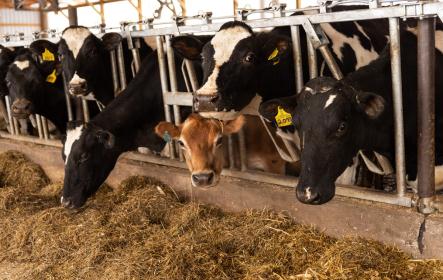 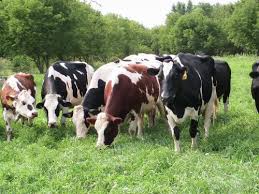 ঘাস খাচ্ছে
খড় খাচ্ছে
ছবিদুটিতে গরুগুলো কি করছে?
আজকের আলোচ্য বিষয়…...
পশুর সম্পূরক খাদ্য
শিখনফল
এই পাঠ শেষে শিক্ষার্থীরা---
গবাদিপশুর সম্পূরক খাদ্যের প্রয়োজনীয়তা বলতে পারবে।
গবাদিপশুকে দৈনিক কি পরিমাণ সুষম খাদ্য খাওয়াতে হবে তা বলতে পারবে।
গবাদিপশুর দানাদার সম্পূরক খাদ্য মিশ্রণ তৈরি করতে পারবে।
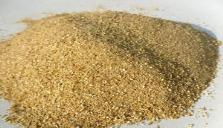 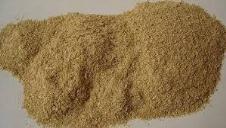 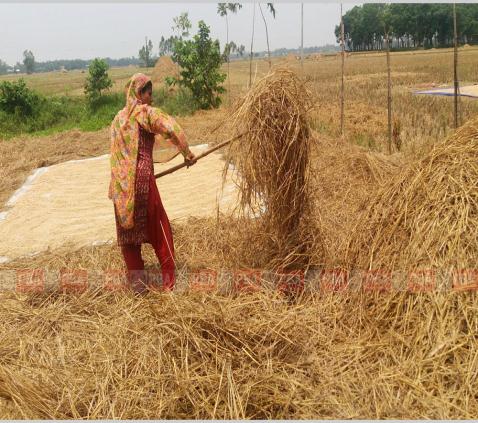 খড়
কুঁড়া
ভুসি
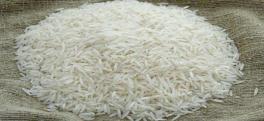 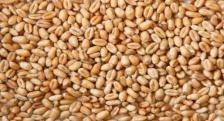 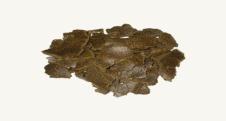 চাল
গম
খৈল
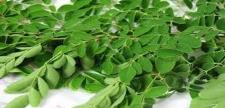 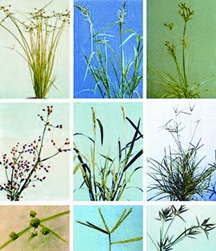 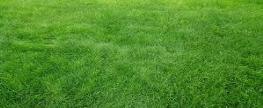 ঘাস
আগাছা
পাতা
এগুলো আমাদের দেশে পশুখাদ্য হিসেবে ব্যবহার করা হয়।
একক কাজ
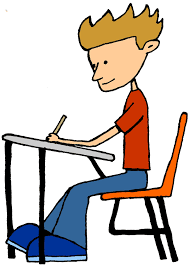 সময়ঃ ৪ মিনিট
আমাদের দেশে পশুখাদ্য হিসেবে কি কি ব্যবহার করা হয় খাতায় লিখ।
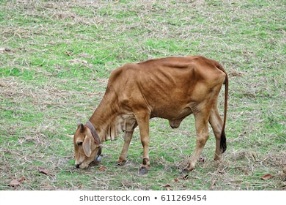 কিন্তু এসব খাদ্যে গবাদিপশু থেকে কাঙ্খিত উৎপাদন পাওয়া যায় না।  তাই গবাদিপশুকে সম্পূরক খাদ্য দেওয়া হয়।
সম্পূরক খাদ্যঃ ৬ টি খাদ্য উপাদান বিবেচনায় গবাদিপশুর
                   সম্পূরক খাদ্য তৈরি করা হয়।
উপাদানগুলো হলো-
শর্করা
পানি
আমিষ
সম্পূরক খাদ্য উপাদান
খনিজ লবন
চর্বি
ভিটামিন
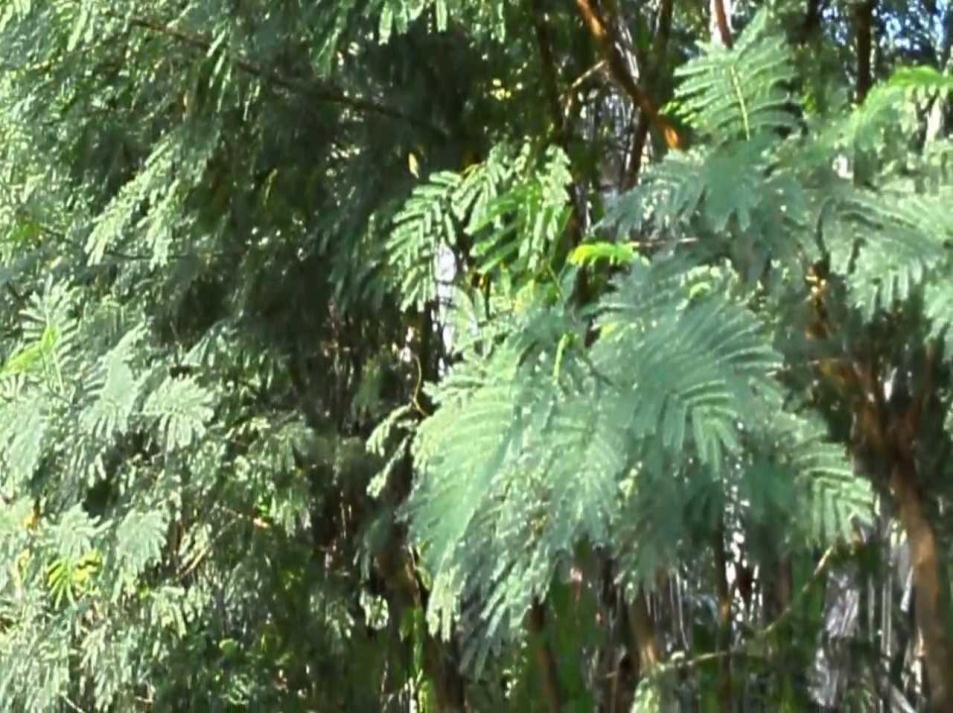 ইপিল-ইপিল
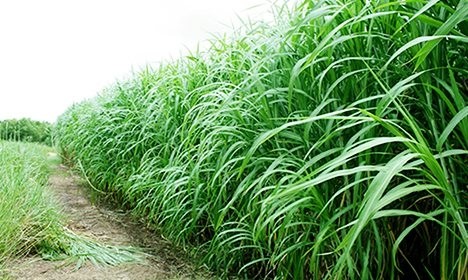 নেপিয়ার
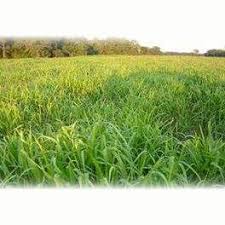 পারা
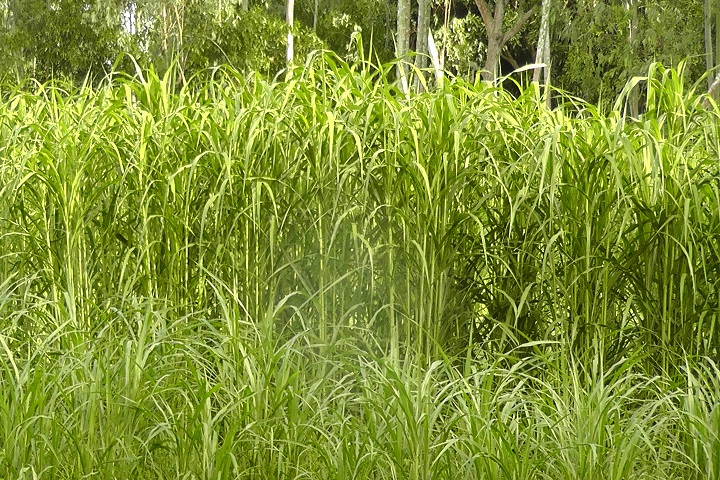 জার্মান
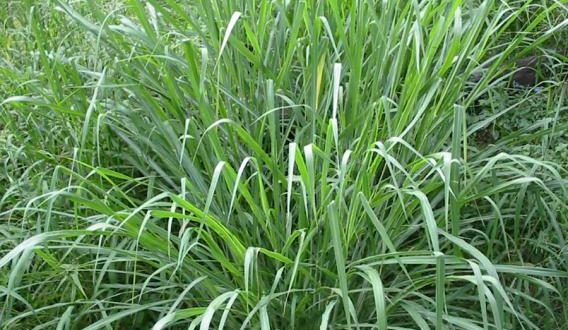 গিনি
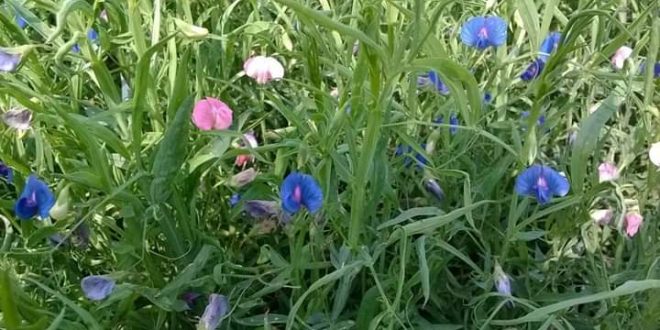 খেসারি
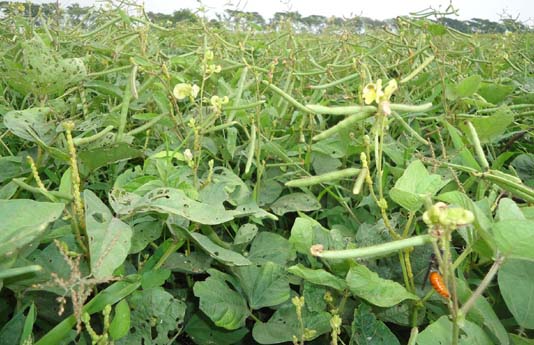 মাষকালাই
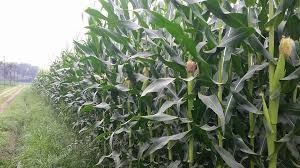 ভুট্টা
ইপিল-ইপিল, নেপিয়ার, পারা, জার্মান, গিনি, খেসারি, মাসকলাই, ভুট্টা প্রভৃতি সম্পূরক খাদ্য হিসেবে পশুকে খাওয়ানো হয়।
প্রতিটি গাভীকে নিম্নোক্ত হারে দৈনিক সুষম খাদ্য খাওয়াতে হবে---
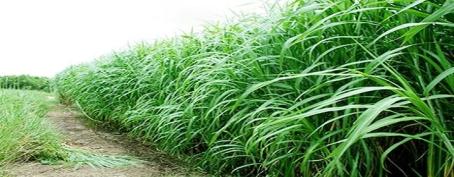 সবুজ কাঁচা ঘাস  ১৫-২০ কেজি
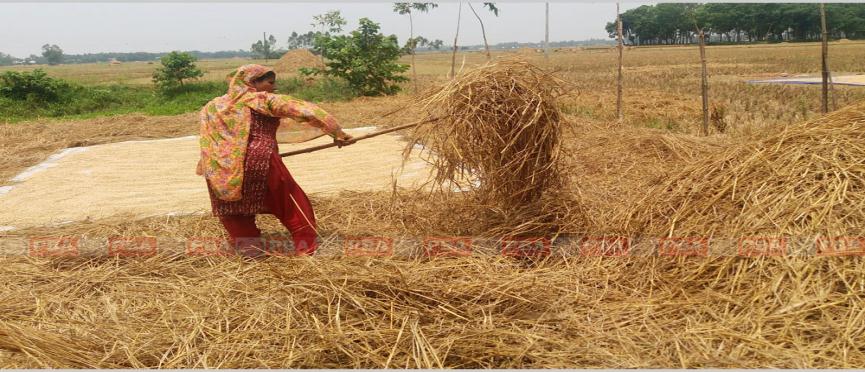 শুকনা খড়  ৩-৫ কেজি
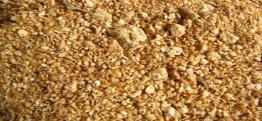 দানাদার খাদ্য মিশ্রণ  ২-৩ কেজি
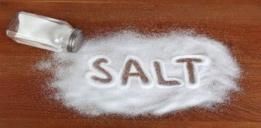 লবন  ৫৫-৬০ গ্রাম
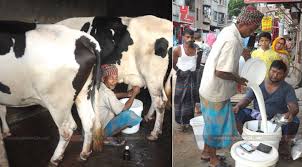 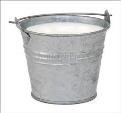 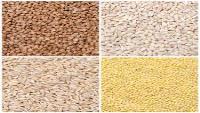 ২ কেজি দানাদার খাদ্য দিতে হবে।
প্রথম ৩ লিটার দুধের জন্য
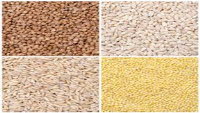 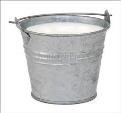 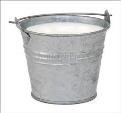 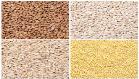 ১ কেজি অতিরিক্ত দানাদার খাদ্য দিতে হবে।
পরবর্তী প্রতি ৩ লিটার দুধের জন্য
সবুজ ঘাস ও খড় খাওয়ালে
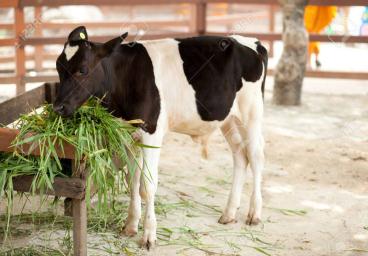 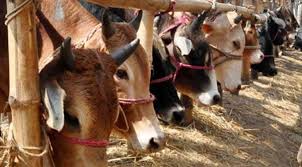 প্রতি ১০০ কেজি দৈহিক ওজনের জন্য ৩ কেজি ঘাস এবং ১ কেজি খড় দিতে হবে।
শুধু ঘাস খাওয়ালে
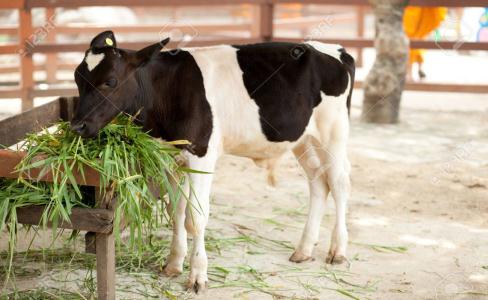 প্রতি ১০০ কেজি দৈহিক ওজনের জন্য ৬ কেজি ঘাস দিতে হবে।
শুধু খড় খাওয়ালে
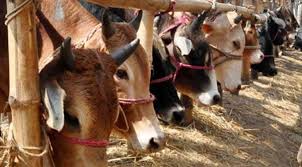 প্রতি ১০০ কেজি দৈহিক ওজনের জন্য ৩ কেজি ঘাস দিতে হবে।
সম্পূরক খাদ্য হিসেবে দানাদার খাদ্য মিশ্রণ-
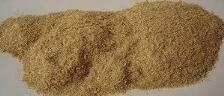 চালের কুঁড়া- ২ কেজি
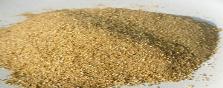 গমের ভুসি- ৫ কেজি
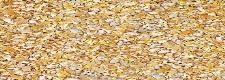 ভুট্টা ভাঙ্গা- ১.৮ কেজি
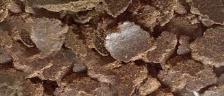 তিল বা বাদামের খৈল- ১ কেজি
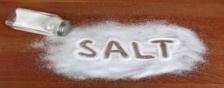 লবণ- ১০০ গ্রাম
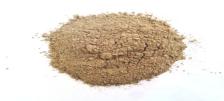 খনিজ মিশ্রণ- ১০০ গ্রাম
মোট- ১০ কেজি
দলীয় কাজ
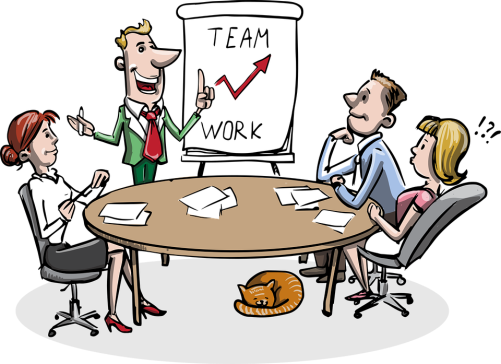 সময়ঃ ৮ মিনিট
২ কেজি দানাদার খাদ্য তৈরি করার কৌশল পোস্টার পেপারে লিখে উপস্থাপন কর।
মূল্যায়ন
১। শুধু খড় খাওয়ালে প্রতি ১০০ কেজি ওজনের কত
    কেজি খড় দিতে হবে?
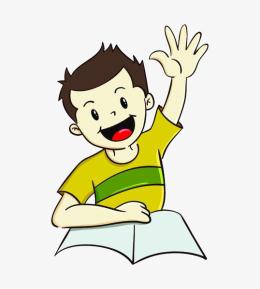 উত্তরঃ ৩ কেজি
২। পশুর ২০ কেজি দানাদার সম্পূরক খাদ্য তৈরিতে কত
    কেজি গমের ভুসি দিতে হবে?
উত্তরঃ ১০ কেজি
৩। প্রতি লিটার দুধের জন্য কত কেজি দানাদার খাদ্য
    দিতে হবে?
উত্তরঃ ২ কেজি
বাড়ীর কাজ
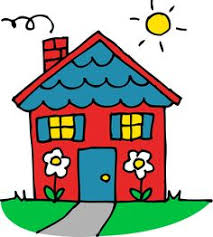 পশুর ২০ কেজি দানাদার সম্পূরক খাদ্য তৈরির কৌশল লিখে নিয়ে আসবে।
সকলকে ধন্যবাদ